VOLUNTEER ORIENTATION
Circulation Desk
Media desk
PRIMARY DUTIES
Circulation Desk
Media Department
Shelving Fiction
Shelving Mysteries
Filing New Books
Magazines
Item Shelf Check
Shelving Media Items, IE DVDs, CDs, VHS and Audiobooks
Assisting in the computer lab as needed
Assisting patrons on search computer and finding titles on shelf
CIRCULATIONREQUIREMENTS
Must be 16-years of age or older
Must pass the Filing Test
MUST BE ABLE to complete a 2-hour shift when volunteering
REPORTING FOR DUTY
Check in at the Circulation Desk
Pick up a Volunteer Badge
Report to Assigned Area
Upon completion of shift, return volunteer badge to the Circulation Desk
Ensure Circulation staff member records hours on Volunteer spreadsheet
DRESS CODE
No Sandals or open toed shoes
  No Hats & No Shorts
  No Tank tops or Spaghetti String Tops
  Use your better judgment in clothing as this is a public building frequented by children
SHELVING
Report to Pre-shelving area on the second level
SHELVING
Grab a book cart to set your books up in alphabetical order
SHELVING
Put Books in Alphabetical Order by Author Last Name, First Name and Title
SHELVING
Put away the Fullest Shelves first
SHELVING
Look for a Cart that is already set up and ready to shelve
  Books will be on a Cart in Order and Ready to Shelve
SHELVING
Take these Books up to the Main Level and find your Shelving Area
SHELVING
File  Books in Alphabetical Order by Author Last Name, First Name and Title
SHELVING
Try to Leave a 6-inch gap at the end of each Shelf
SHELVING
Please straighten the books on the Shelf if they look like this:
NEW BOOK SHELVING
New books are shelved on the main level between the Reference Desk and the Circulation Desk.
Display books on end caps and face some books forward.
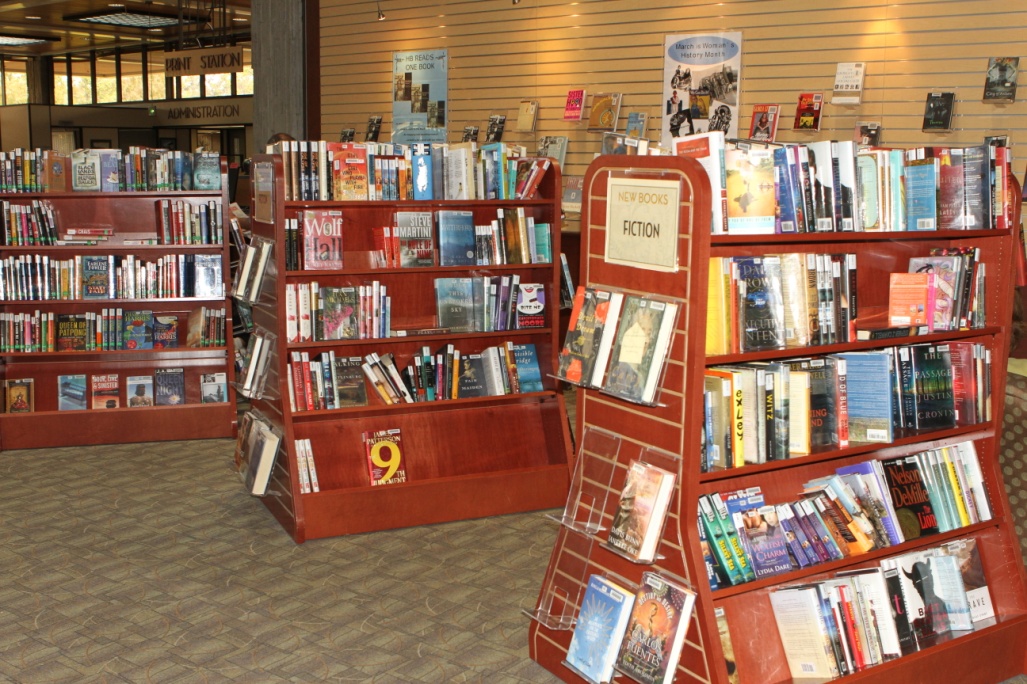 PERIODICALS
Collect magazines to be shelved from behind the Circulation desk
  Take the magazines to the 4th Level
  Also ensure to collect magazines from the book cases next to the elevator to be shelved
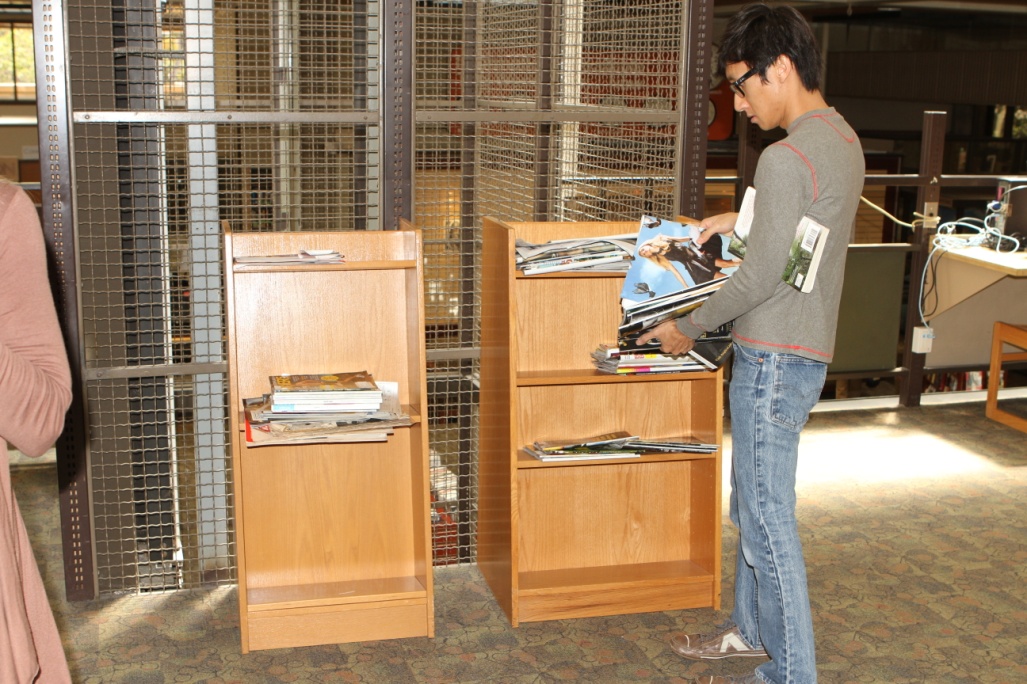 PERIODICALS
Shelve all the current magazines and current years in the Current Periodicals shelving area
  Place current year back issues behind current magazines
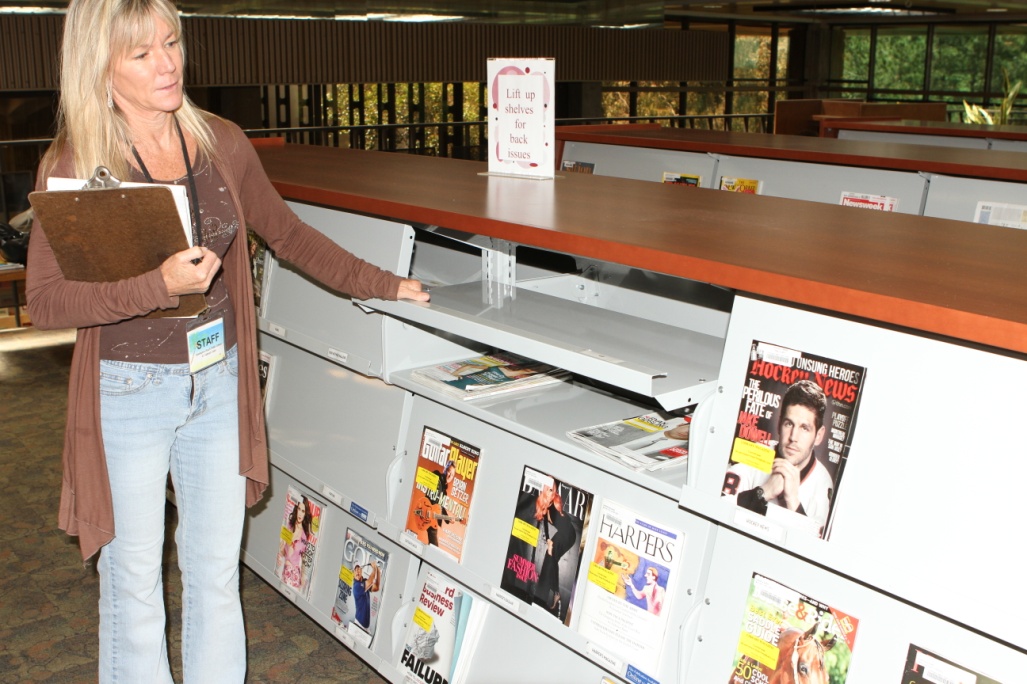 PERIODICALS
Shelve back issues of magazines and newpapers in these display areas
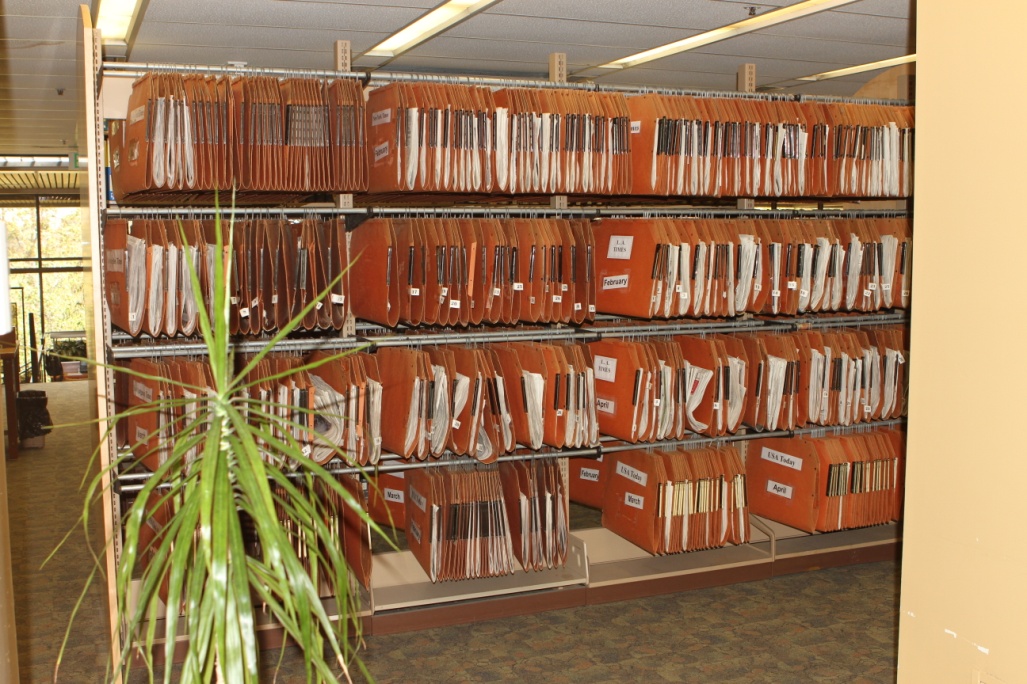